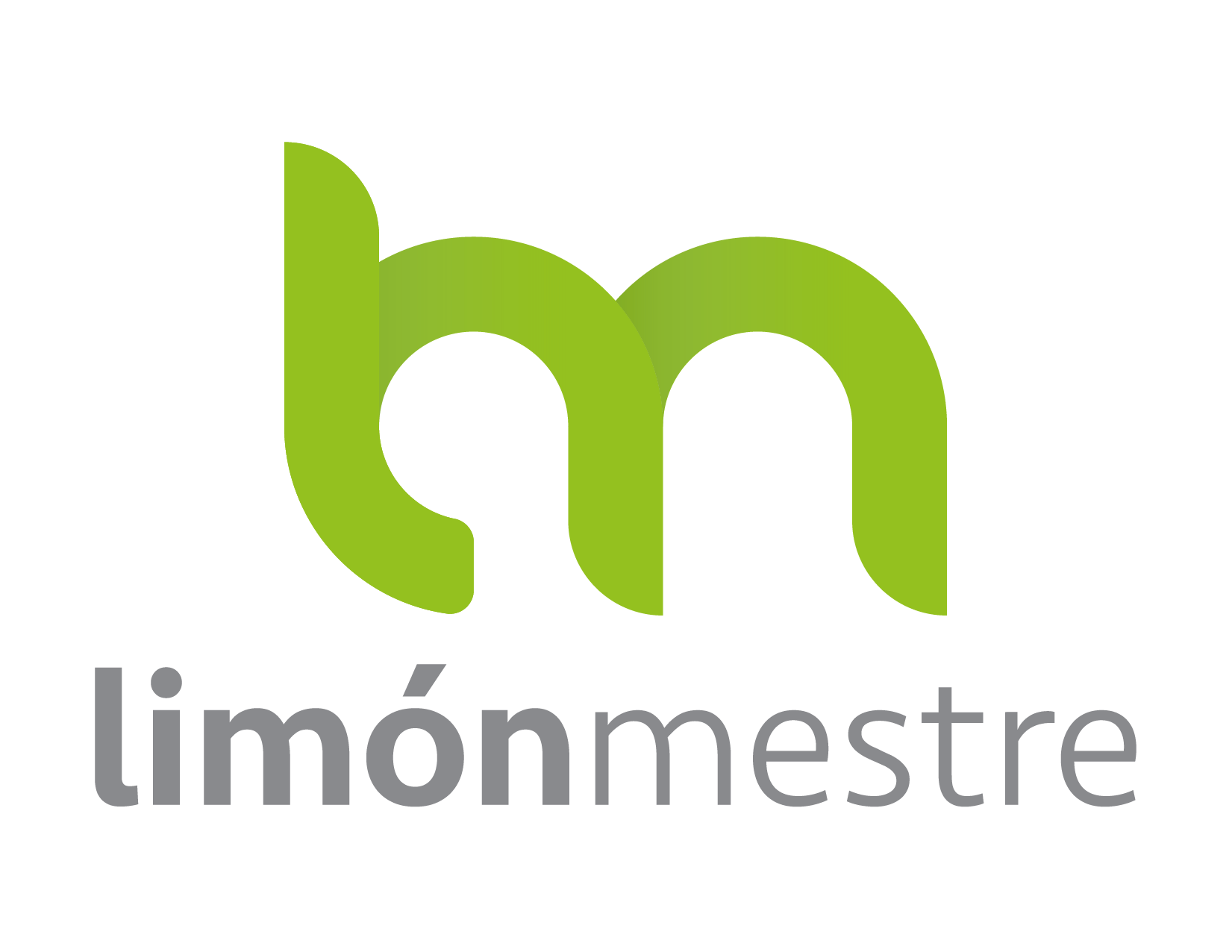 Consideraciones Adicionales

Declaración Anual Personas Físicas
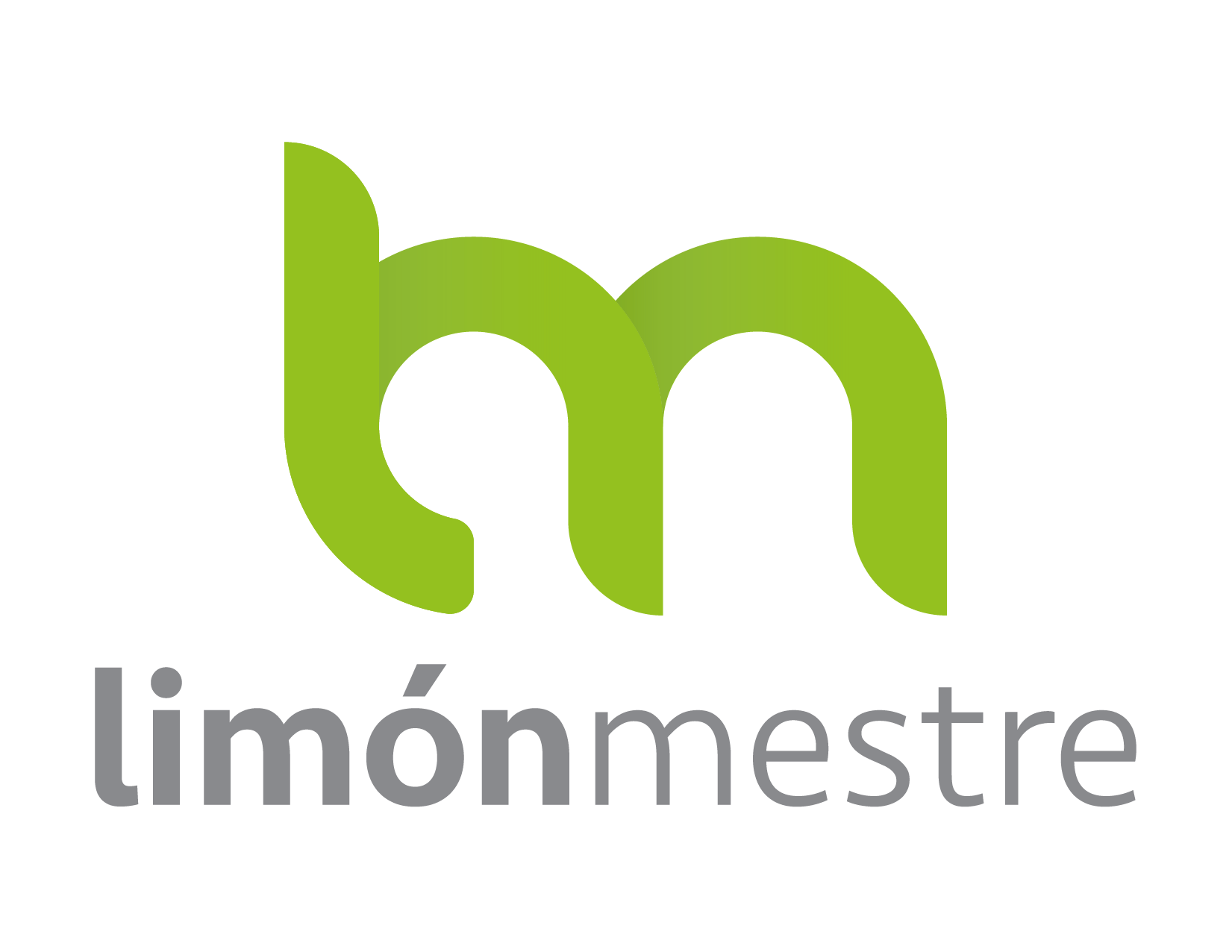 Partidas a Analizar
Inversiones en el Extranjero
Intereses
AAI
FX Gain / Loss
Enajenación SIC vs NO SIC
PE & VC

Arrendamiento Nacional o Extranjero
Obligación Mensual

Dividendos
5% Diferencial
Withholdings

Donativos Recibidos

Préstamos
2
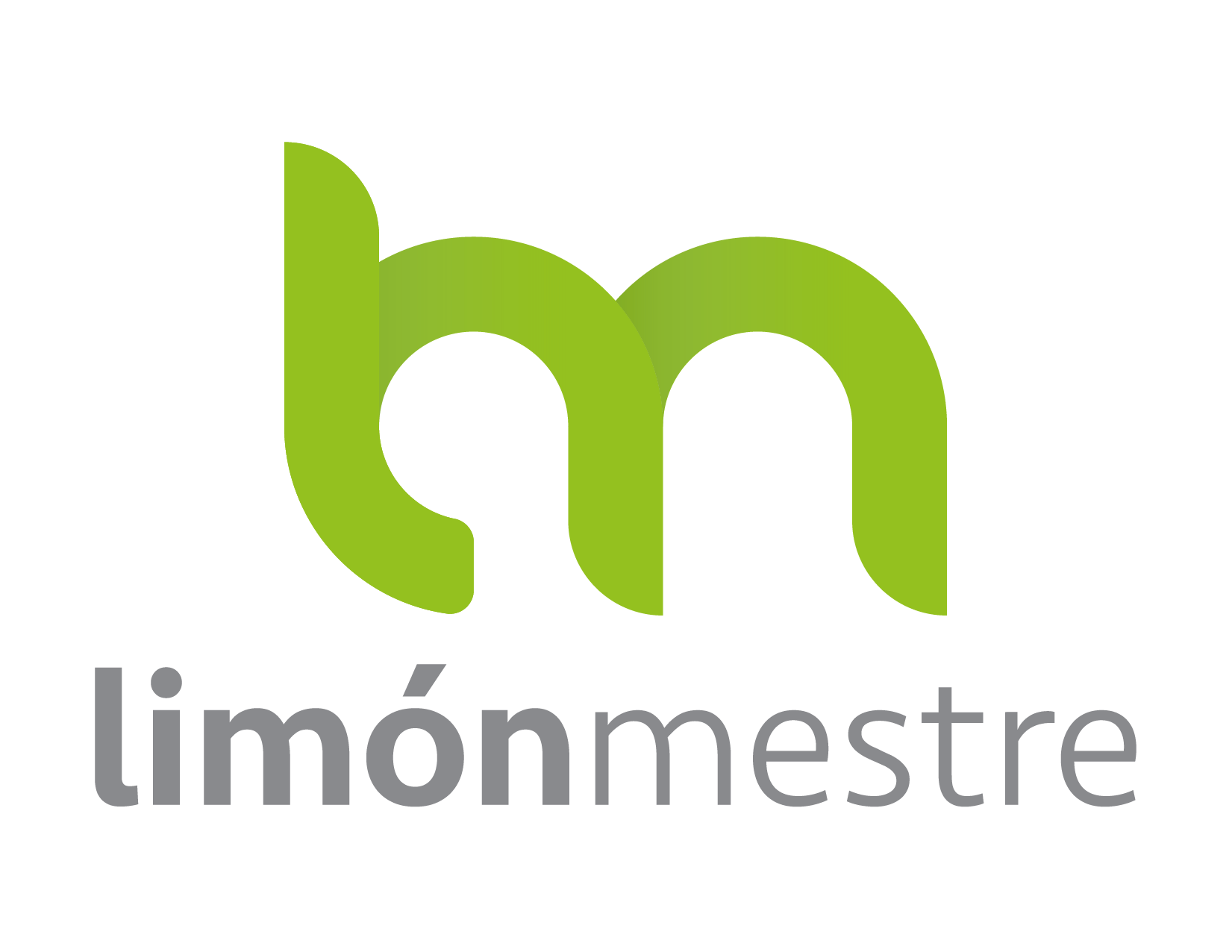 Deducciones Personales
Honorarios médicos, dentales. Servicios profesionales psicología y nutrición. Gastos hospitalarios

Los gastos funerales

Los donativos no onerosos ni remunerativos

Los intereses de créditos hipotecarios destinados a la adquisición de casa habitación

Las aportaciones complementarias de retiro

Las primas por seguros de gastos médicos complementarios

Transportación escolar de los descendientes en línea recta, cuando ésta sea obligatoria.

Los pagos efectuados por concepto del impuesto local sobre ingresos por salarios

Colegiaturas
Nota: No podrán exceder de la cantidad que resulte menor entre 5 veces el valor de la UMA anual $189,222.00 o el 15% de la totalidad de los ingresos del contribuyente.
3